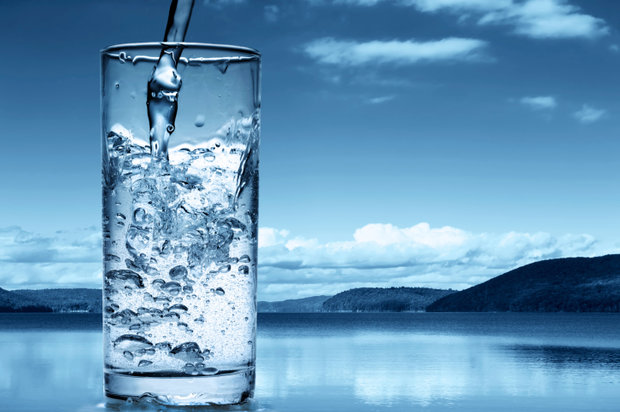 Hydratace
závislost na hmotnosti a složení těla
různá potřeba dle věku
voda - prostředí pro životní děje, rozpouštědlo pro živiny
             - u dospělého člověka tvoří cca 60 % tělesné     	hmotnosti
ztráty tekutin -  závisí na teplotě okolí a okolní vlhkosti
DDD – 35-40 ml/kg/den
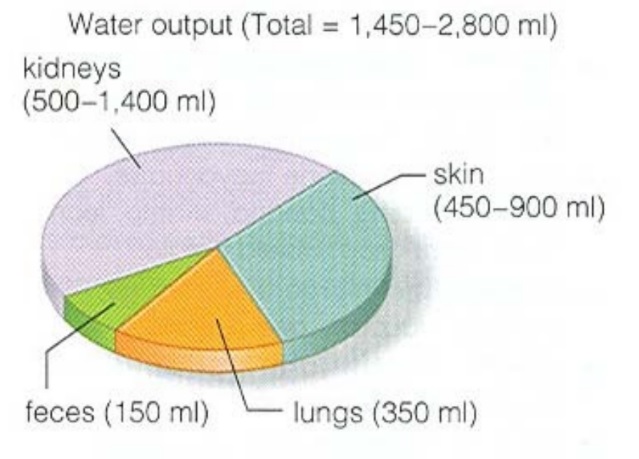 Ztráty tekutin a elektrolytů
NEDOBROVOLNÁ						DOBROVOLNÁ
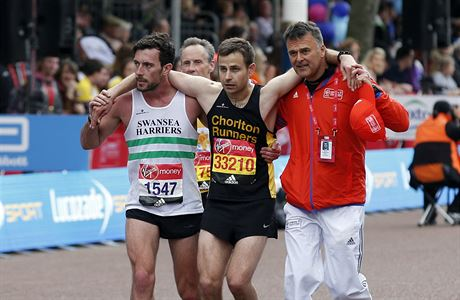 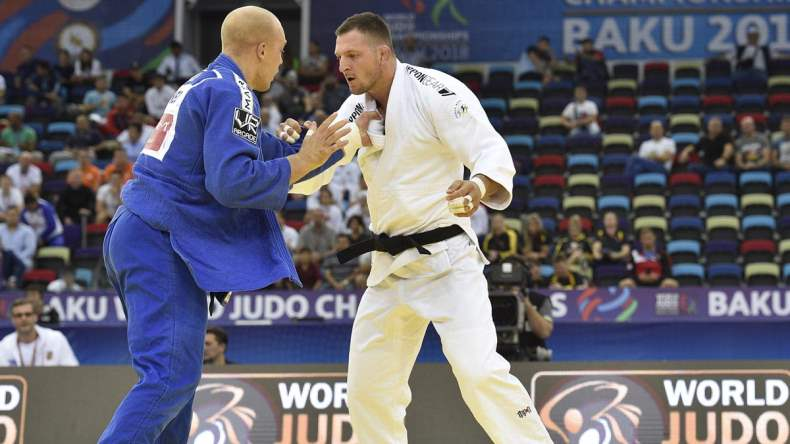 Dehydratace
vzniká při nedostatečném příjmu tekutin, při nadměrných ztrátách vody, nebo kombinaci obou faktorů
klasifikována jako pokles hmotnosti sportovce rovnající se ztrátě vody a elektrolytů během zatížení
dobrovolná/nedobrovolná?
                           -  2% dehydratace – klesá výkonnost vytrvalostních sportovců
Hypohydratace 
 vliv na fyziologické funkce (pokles objemu ICT, ECT (objem krve) –
vliv na výkonnost srdce, omezení tvorby potu -> stoupá teplota těla, rychlejší tvorba laktátu, ...)
Ztráty tekutin a elektrolytů
Pocení
- termoregulace (pocení je nejvýznamnějším fyziologickým mechanismem, jak odtranit přebytek produkovaného tepla
- pot je vzhledem k plazmě vždy hypotonický
- individuální míra
ztráty elektrolytů?
- nevelké při krátkodobé jednorázové zátěži
- při opakovaném dlouhodobém pocení ↓ o 5-7% množství Na a Cl v těle a ↓ 1% K
- 20% sportovců patří mezi tzv. „salty sweatres“
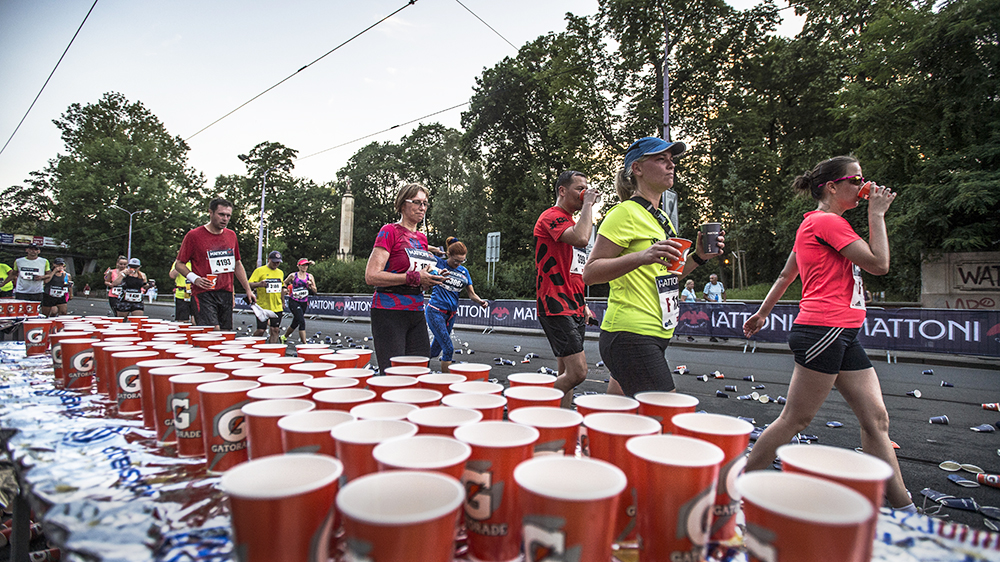 Kdy pít?
vysoká individualita
DOPORUČENÍ:
2 hod před výkonem 500 ml
15 min. před výkonem 150 – 200 ml
každých 15 – 20 minut během výkonu 125 – 250 ml
po výkonu dle snížení hmotnosti – 120 - 150%
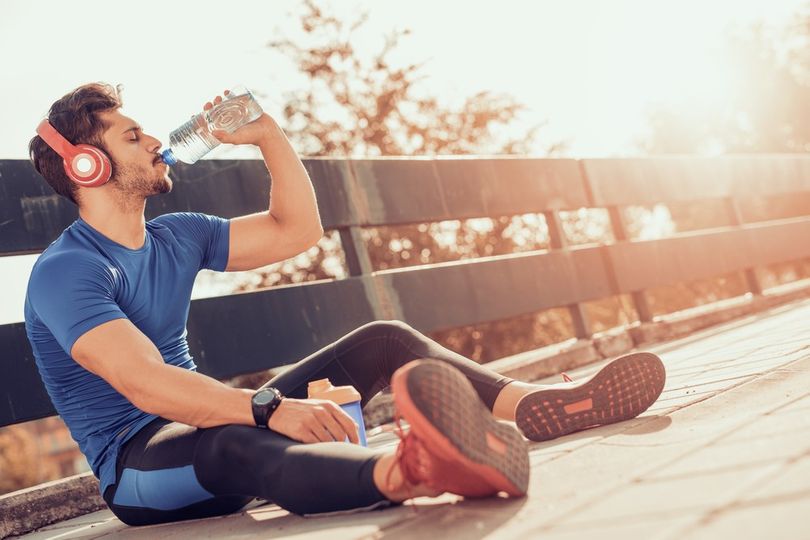 Hydratační strategie
vedle současných doporučení může sportovec využít následující hydratační strategie, aniž by došlo k ovlivnění výkonu
AD LIBITUM
- sportovci přijímají tekutiny kdykoli a v jakémkoli množství
 DLE ŽÍZNĚ
 - autonomní příjem tekutin během výkonu (regulovaný fyziologickými signály
Iontové nápoje
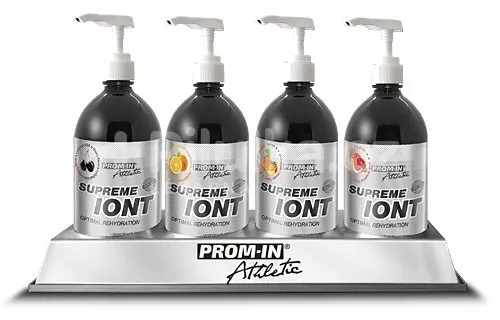 delší než 1-2h – iontové nápoje	hypotonické - 250 miliosmolů v l	isotonické – 290 miliosmolů v l	hypertonické – 300 miliosmolů v l
během výkonu – 15 – 20min. → 125 – 250ml
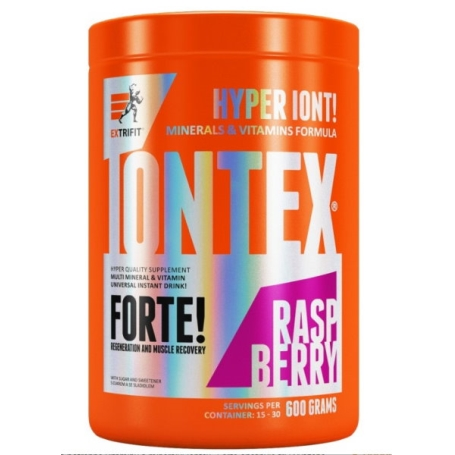 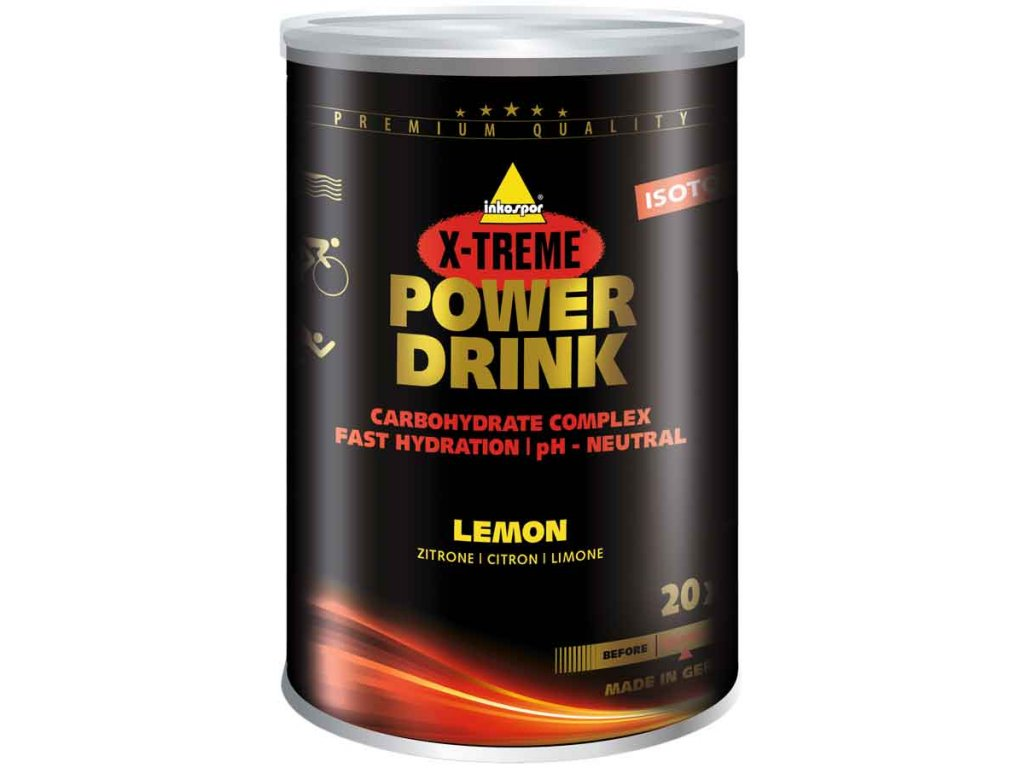